Развивающая среда
Построение коррекционно –  развивающей  среды для детей с задержкой психологического  развития
Только взрослый, обладающий достаточными знаниями и опытом, может оказать квалифицированную помощь и поддержку ребёнку дошкольного возраста через грамотную организацию среды.
Авторы:
Воспитатель высшей категории 
Герасева Г. Г.
Учитель  - дефектолог первой категории  
Алексеева И. Н.
Педагог – психолог  Сухарь А.  Г.
ГБДОУ № 31 Пушкинского района СПб
Цель:
Всестороннее гармоничное развитие детей, имеющих проблемы в развитии.
Задачи:
Воспитательные:
 Формирование у детей элементарных представлений о доброте, взаимопонимании и дружбе

Коррекционно – образовательные:
Расширение словаря, развитие грамматического строя и связной речи
Формирование количественных представлений
Задачи:
Коррекционно – развивающие:
Развитие сенсорного восприятия, внимания, памяти, мышления
Развитие общей и мелкой моторики
Развитие коммуникативных навыков и познавательной активности
Условия построения коррекционной среды:
Создание психолого – педагогических условий, оптимальных для каждого ребенка;

Наличие оборудования общего назначения, используемого при реализации основной общеобразовательной программы
Условия построения коррекционной среды:
Учет гендерной специфики и обеспечение среды, как общим, так и специфическим материалом для мальчиков и девочек
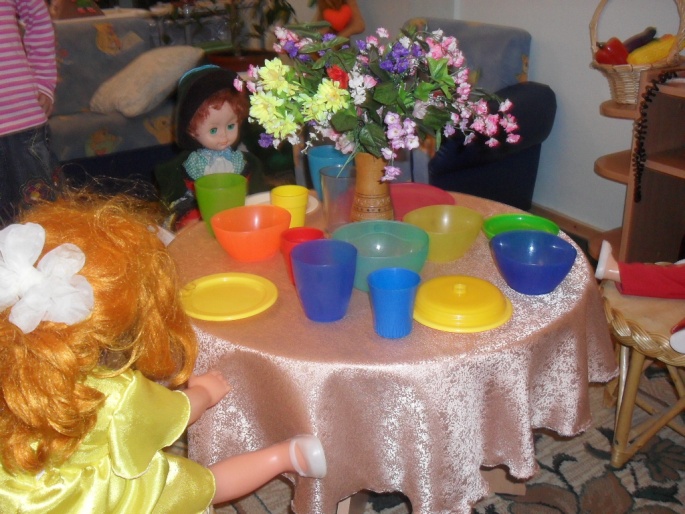 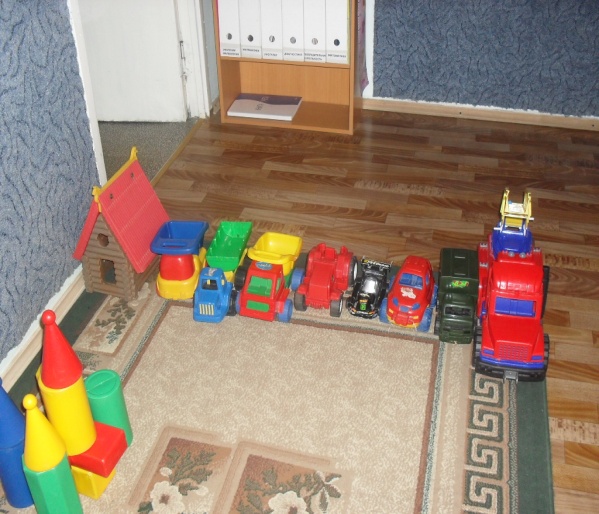 Материалы подбирались сбалансированно, сообразно педагогической ценности (используются традиционные материалы и материалы нового поколения)
Условия построения коррекционной среды:
При подборе материалов учитывались общие закономерности развития 
                   ребенка на каждом возрастном этапе;
           Материалы и оборудование имеют сертификат качества и отвечают   
                    гигиеническим, педагогическим и эстетическим требованиям

           Условия построения коррекционной среды:
           Подбор материалов и оборудования должен осуществляться для тех видов 
                   деятельности ребенка, которые в наибольшей степени способствуют 
                   решению развивающих задач на этапе дошкольного детства (игровая, 
                   продуктивная, познавательно-исследовательская, коммуникативная, 
                   трудовая, музыкально-художественная деятельности, а также для 
                   организации двигательной активности в течении дня)
Игровая область:
Продуктивная область: 
Материалы для рисования, лепки и апликации.
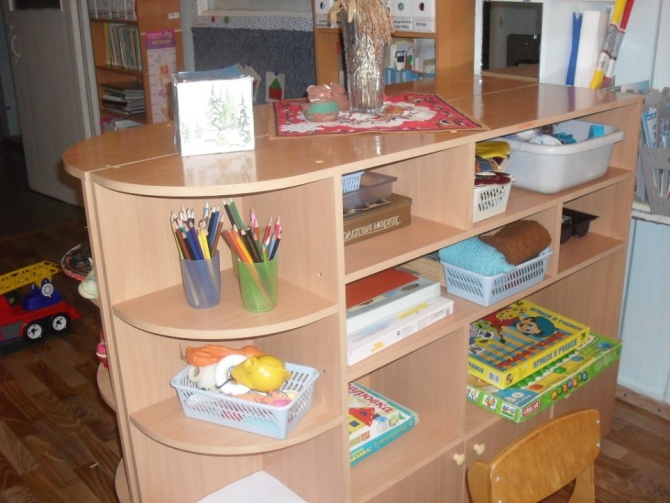 Познавательно – исследовательская область:
Материал для
   сенсорного развития
Коммуникативная область:
Коллекции минералов, ракушек, плодов, семян и растений
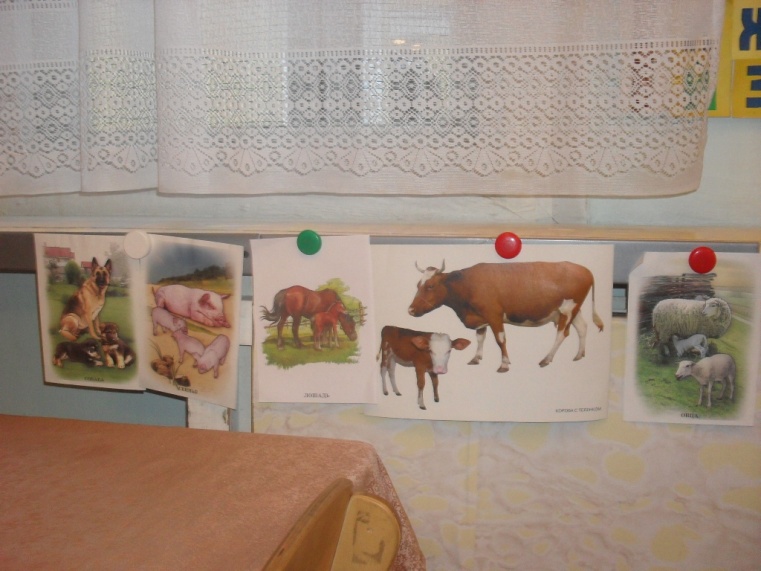 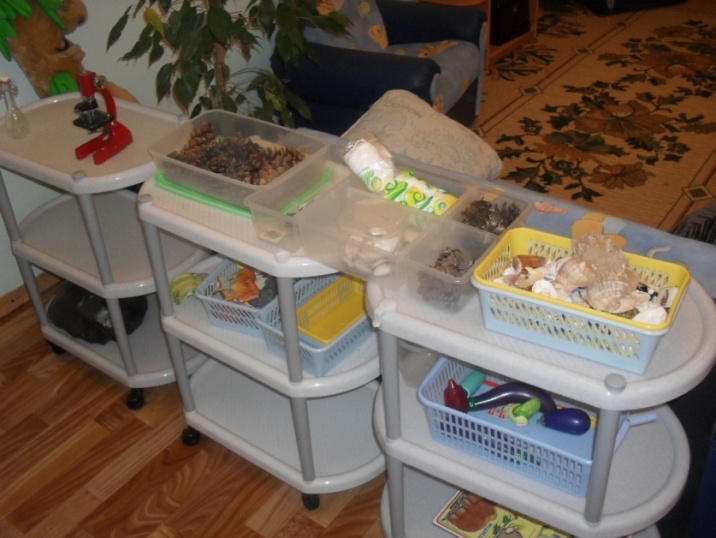 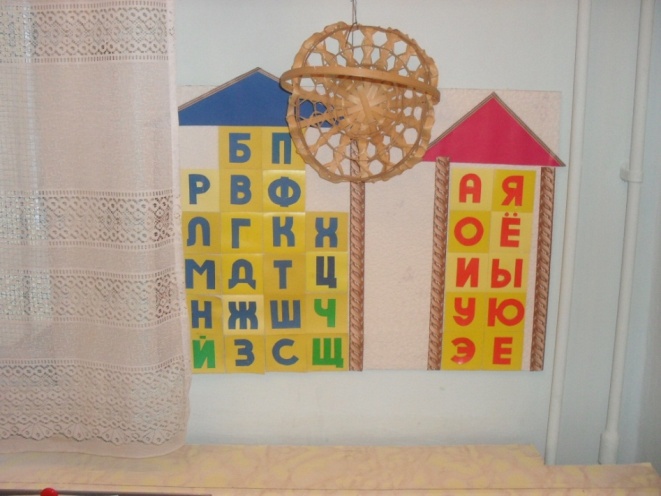 Трудовая область:
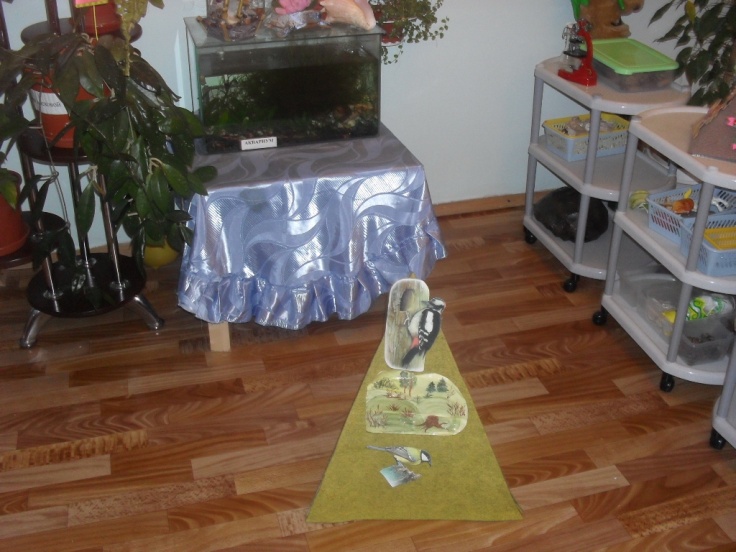 Музыкально-художественная:
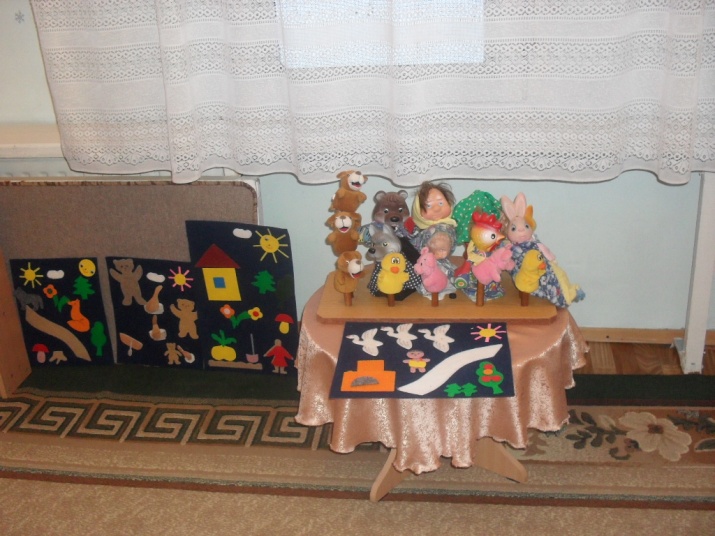 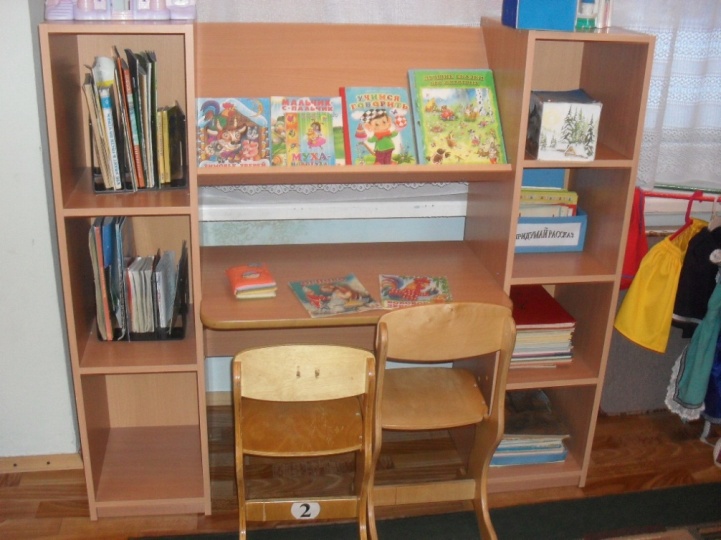 Коррекционная область (кабинет дефектолога):
Следующие типы оборудования:
* для ходьбы, бега, равновесия;
*  для общеразвивающих упражнений
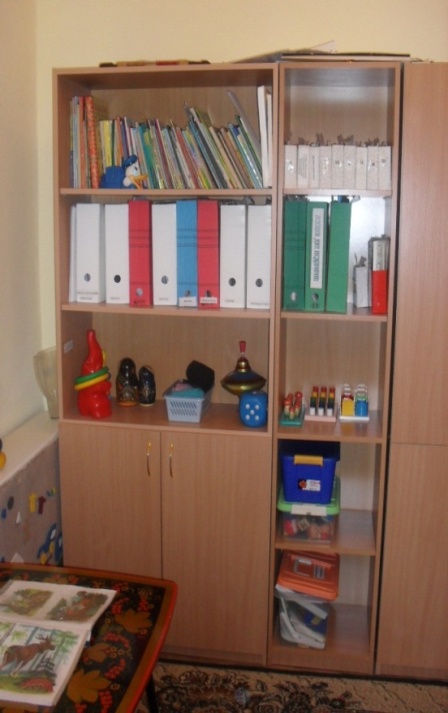 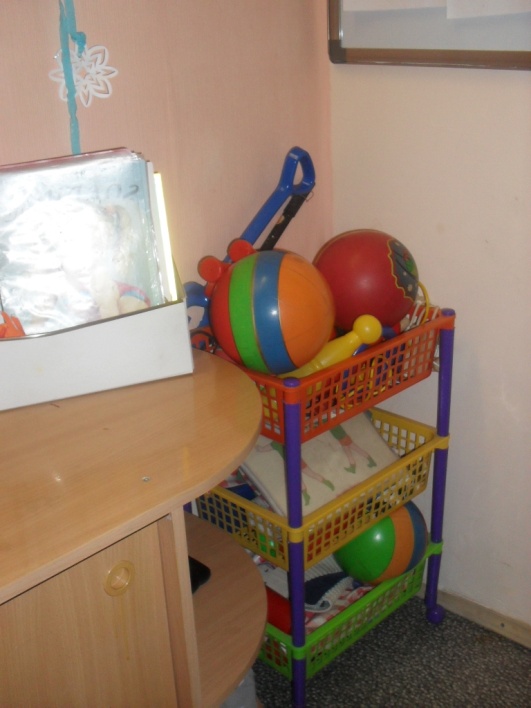 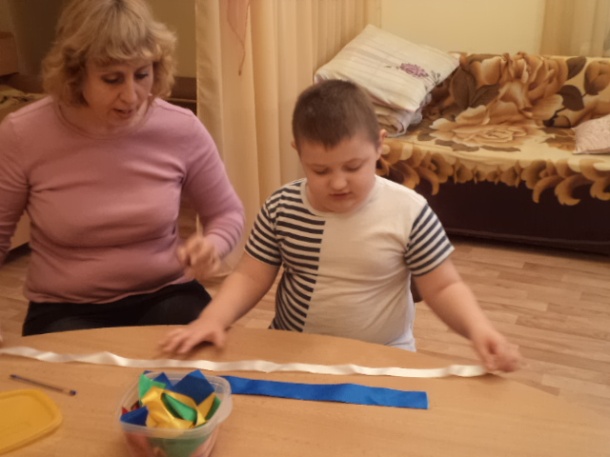 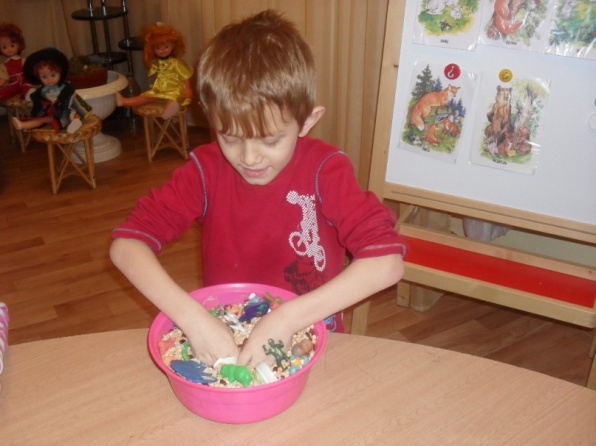 Коррекционная область (кабинет психолога):
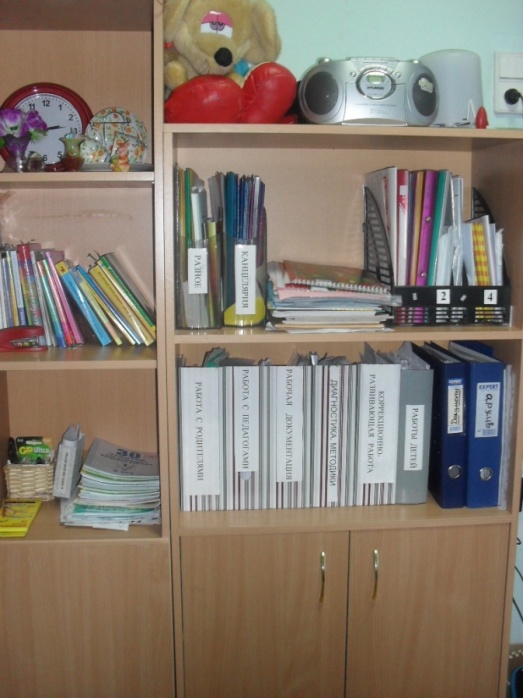 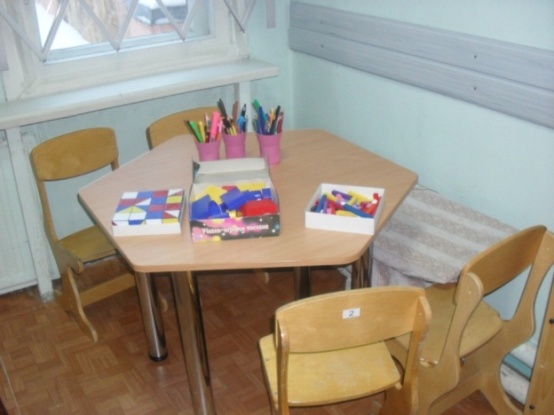 Пособия, сделанные совместно с родителями:
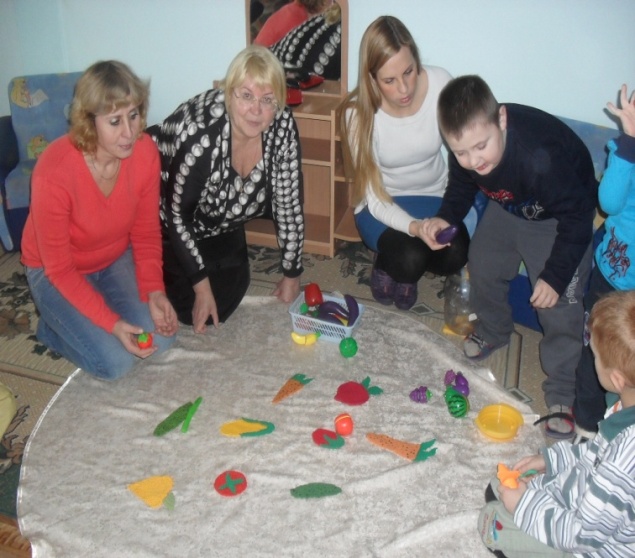 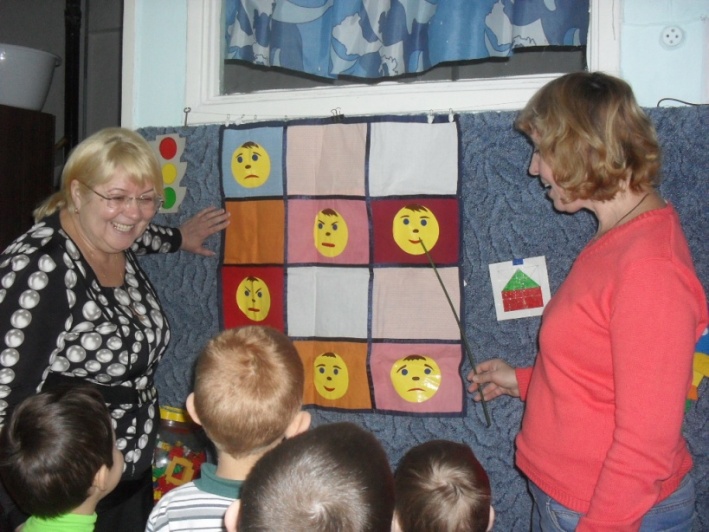 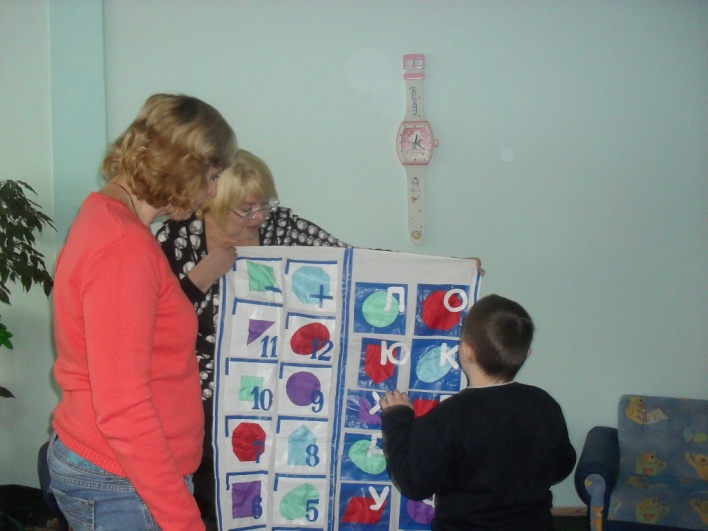